Funkce míchyaReflexy
Funkce páteřní míchy
fylogeneticky nejstarší
funkce
„koridor“ pro přenos informací mezi mozkem a orgány
Nervové centrum pro zpracování míšních reflexů
Reflexy zprostředkované páteřní míchou jsou regulované modifikované nadřazenými (fylogeneticky mladšími) nervovými centry, aby lépe sloužil funkci organismu jako celku (páteřní mícha je podřízena mozku)
Tělo obratle
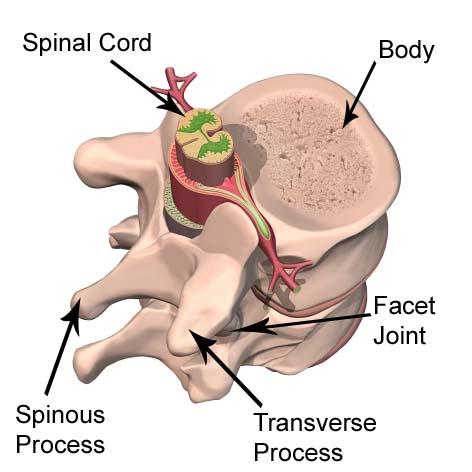 Páteřní mícha
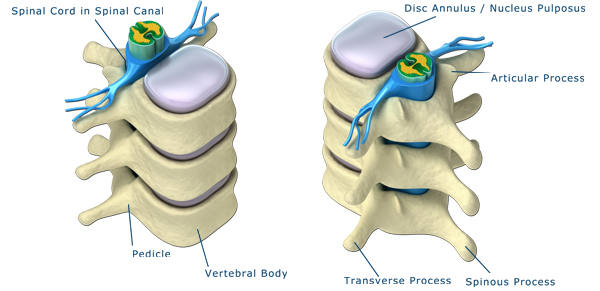 http://www.teachpe.com/anatomy/the_spine.php
http://anatomy4fitness.blogspot.cz/2013/04/stay-centered-your-guide-to-healthy.html
Segmenty páteří míchy
Z každého segmentu páteře
vycházejí míšní nervy, 
které inervují příslušnou oblast těla

C – krční (cervikální) segmenty
Th – hrudní (thorakální) segmenty
L – bederní (lumbální) segmenty
S – kostrční (sakrální) segmenty

Páteřní mícha zasahuje jen do L1, níže pokračují pouze míšní nervy

Přerušení míchy – ztráta přenosu informace z mozku do příslušné části těla
Paraplegie - přerušení hrudní části míchy
Kvadruplegie – přerušení krční části míchy
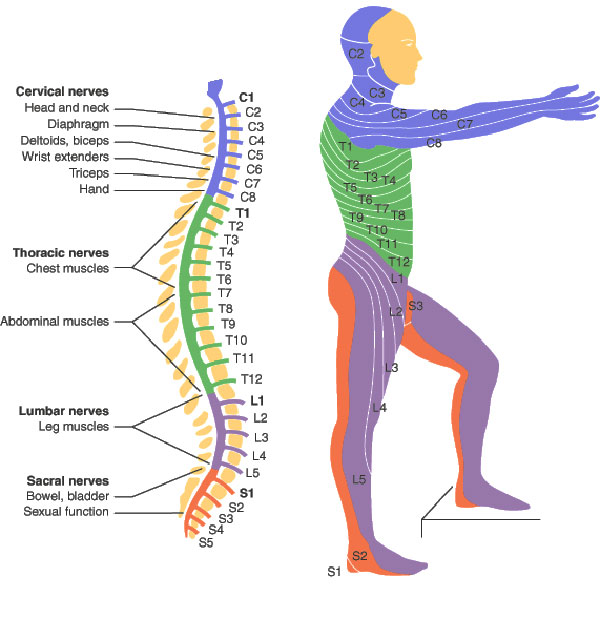 http://boneandspine.com/spinal-cord-injury-levels/
C2
C1
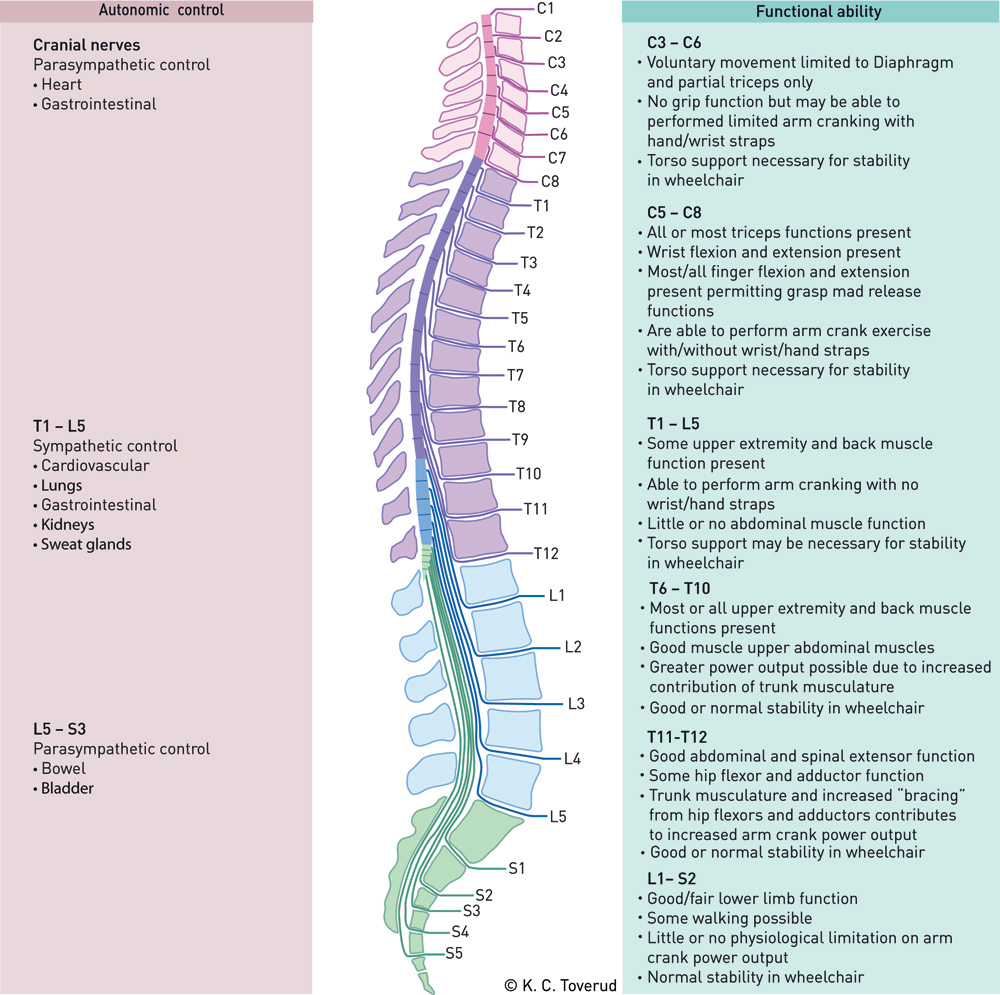 C2
C3
C3
C4
C4
C5
C5
C6
C6
C7
C7
C8
T1
C8
T1
T2
T2
T3
T4
T5
T3
T6
T4
T7
T8
T9
T5
T10
T6
T11
T7
T12
T8
L1
T9
T10
S3
L2
T11
T12
L1
L3
L2
L4
L3
L4
L5
L5
S1
S2
S3
S4
S2
S5
S1
Stavba segmentu páteřní míchy
Dostředivá (aferentní) dráha orgán/receptorCNS
Zadní rohy
těla interneuronů
Spinální ganglion
buněčná těla aferentních vláken
Bílá 
hmota
Šedá     hmota
Přední rohy
Buněčná těla eferentních drah (hlavně motoneuronů)
Odstředivá (eferentní) dráha
CNS  orgán/efektor
Reflex
Základní funkční jednotka činnosti CNS
Mimovolní, rychlá, stereotypní odpověď organismu na periferní podnět
Reflexní oblouk – soubor struktur zapojených do realizace reflexu
Receptor
Aferentní (dostředivá) nervová dráha
Reflexní centrum
Eferentní (odstředivá) nervová dráha
Efektor (výkonný orgán)

Reflexní centrum – integrační centrum – interneurony a eferentní neuron přijímá informace nejen z receptoru, ale i z nadřazených center CNS
Čím více interneuronů, tím má CNS větší možnosti modifikovat reflexní odpověď
Reflexní oblouk je přesně anatomicky určený  diagnostika neurologických poranění

Účel reflexů
Ochrana - snížení intenzity podnětu, který představuje hrozící poškození tkáně 
(Např. reflexní odtažení ruky od rozpálených kamen vede ke snížení intenzity tepelného podnětu)
Korekce na změnu (nechtěné protažení svalu vede k jeho zkrácení na žádanou délku)
Zpětná vazba reflexního oblouku
podmíněné (naučené)
červený dermatografismus
axonové, gangliové
extracentrální
vznik reflexu
nepodmíněné (vrozené)
Centrum vyhodnocení reflexu
centrální
Např: napínací (patelární, bicipitární), flexorový reflex
míšní
mozkové
Aferentace
počet synapsí v oblouku
Eferentace
Vestibulookulární, pupilární reflex
Receptor
monosynaptické, polysynaptické
Efektor
exteroreceptory
somatické
Např: napínací, flexorový reflex
proprioreceptory
Např: flexorový, extenzorový reflex
kombinované
smyslové
autonomní
Např: napínací (patelární, bicipitární), inverzně napínací
interoreceptory
Např: kašlací reflex
Např: baroreflex, chemoreflex, gastro-ileální reflex
Např: vestibulookulární, zornicový, apnoický
Např: baroreflex, dávicí reflex
Klasifikace reflexů
Podle receptorů
Proprioreceptorový – receptor je součástí efektorového orgánu 
(proprioreceptor – šlachové tělísko, svalové vřeténko, receptory v kloubech)
Exteroreceptorový – efektorový orgán je jinde než receptor, může být více efektorových orgánů (exterorecepce tlaku, bolesti, tepla,…)
Interoreceptorový (viscerální)

Podle efektorů
Somatické
Autonomní (vegetativní)

Podle získání reflexu
Vrozené – nepodmíněné
Získané – podmíněné

Podle toho, kde je centrum reflexu
Centrální – centrum v CNS (mozek, mícha)
Extracentrální – centrum mino CNS (gangliový, axonový reflex)

Podle počtu neuronů (počtu synapsí mezi aferentním a eferentním neuronem)
Monosynaptické
Polysynaptické – do reflexního oblouku je zařazen jeden a více interneuronů
Proprioreceptory - Svalové vřeténko a Golgiho tělísko
vlákno Ia
vlákno γ-motoneuronu
- inervuje kontraktilní část vřeténka
intrafuzální vlákna
vlákno 
α-motoneuronu
vlákno Ib, II
Svalové vřeténko
regulace délky svalu
Extrafuzální vlákna (svalová vlákna)
Šlachové (Golgiho) tělísko
regulace svalového napětí
Napínací reflex
(monosynaptický, proprioreceptivní)
Regulace nechtěných změn délky svalu
Vyvolání reflexu:
Poklepem kladívka na šlachu dojde k pasivnímu (nechtěnému) natažení svalu. Podráždí se zakončení nervového vlákna Ia. Reakcí je reflexní zkrácení vlastního svalu.
tělo neuronu Ia
vlákno Ia
Svalové vřeténko
Natahovač (extenzor)
vlákno 
α-motoneuronu
synapse
Vyšetřovací kladívko
Ohýbač (flexor)
Hlavní funkce: korekce svalového tonu, udržení vzpřímeného postoje, odolávání gravitaci (např. udržení polohy brady)
Napínací reflex
Regulace nechtěných změn délky svalu
Vyvolání reflexu:
Poklepem kladívka na šlachu dojde k pasivnímu (nechtěnému) natažení svalu. Podráždí se zakončení nervového vlákna Ia. Reakcí je reflexní zkrácení vlastního svalu.
tělo neuronu Ia
vlákno Ia
Svalové vřeténko
Natahovač (extenzor)
Inhibiční interneuron
vlákna 
α-motoneuronu
Vyšetřovací kladívko
Aktivace inhibičního interneuronu vede k snížení aktivity α-motoneuronu inervujícího antagonistický sval  Relaxace antagonistického svalu
Ohýbač (flexor)
Napínací reflex – gama symčka
Axony ze supraspinálních center
Pyramidové 
dráhy
Extrapyramidové
 dráhy
γ-motoneurony 
mění délku svalových vřetének – korekce citlivosti vřeténka na protažení (zkrácení kontraktilního konce vřeténka zvyšuje jeho citlivost)
vlákno
 γ-motoneuronu
Natahovač (extenzor)
Svalové vřeténko
vlákno 
α-motoneuronu
Úmyslná kontrakce
Informace o kontrakci svalu z vyšších nervových center se dostává shodně k α-motoneuronům i γ-motoneuronům (α-γ-koaktivace)  kontrakce svalu i vřeténka, 
 citlivost svalového vřeténka zůstává konstantní
Ohýbač (flexor)
Inverzně napínací reflex - Golgiho (šlachové) tělísko
vlákno Ib, II
Inhibiční
interneuron
-
+
vlákna
α-motoneuronu
Excitační
interneuron
Natahovač (extenzor)
Funkce: regulace svalového napětí
(ochrana před odtržením šlachy)
Výrazně zvýšené svalové napětí vede k inhibici α-motoneuronu příslušných svalových vláken (zde extenzoru) a excitaci α-motoneuronu antagonistického svalu (zde flexoru)
(bisynaptický, somatický)
Šlachové tělísko
Ohýbač (flexor)
Flexorový (únikový) reflex
 (exteroreceptorový, polysynaptický)
ascendentní dráha 
interneuronu
Funkce: ochrana před vnějším poškozením
excitační
interneurony
Informace z exteroreceptoru je v míše přepojena přes několik interneuronů k α-motoneuronu příslušného flexoru 
omezení dalšího poškození tkáně
A a C-vlákna od nociceptoru
extero-receptor (nociceptor)
descendentní dráha interneuronu
vlákno α-motoneuronu
flexor
Informace je ascendentními a descendentními drahami vedena k sousedním segmentům míchy
Díky většímu počtu interneuronů lze reflex více modulovat vyššími nervovými centry
Zkřížený extenzorový reflex
A a C-vlákna
extenzory
Pravá 
strana
Levá 
strana
kontrakce
relaxace
flexory
kontrakce
relaxace
Silný podnět vede nejen k flexorovému reflexu, ale způsobí také extenzi druhé končetiny, která tak může být oporou proti pádu

Zkřížený, protože dochází k flexi postižené končetiny a extenzi druhé končetiny
Exteroreceptor (nociceptor)
Pravá noha
Levá noha
ascendentní dráhy 
interneuronu
Pravá strana
Levá strana
A a C-vlákna
Zkřížený extenzorový reflex:
komplexnější, zahrnuje více sousedních míšních segmentů
Více interneuronů umožňuje větší regulaci síly odpovědi
Exteroreceptor (nociceptor)
Inhibice extenzoru
Aktivace extenzoru
Aktivace flexoru
descendentní dráhy interneuronu
Inhibice flexoru
inhibiční
interneurony
excitační
interneurony
Aktivace extenzoru
Inhibice extenzoru
Inhibice flexoru
Aktivace flexoru
Shrnutí zmíněných míšních reflexů
Napínací reflex – korekce nechtěných změn délky svalu (slabší rychlé natažení svalu)
Proprioreflex – proprioreceptor (svalové vřeténko) je součástí efektoru (kontrakce vlastního svalu)
Monosynaptický
Unilaterální (jednostranný), dostředivá dráha Ia
Inverzní napínací reflex – ochrana před natržením šlachy (silné natažení svalu)
Proprioreflex – proprioreceptor (šlachové Golgiho tělísko) je součástí efektoru (relaxace vlastního svalu)
Bisynaptický, unilaterální
Dostředivá dráha Ib a II
Flexorový reflex – ochranný reflex proti poškození povrchových tkání (únikový reflex)
Exteroreflex – exteroreceptor (nociceptor)
Polysynaptický, unilaterální
Flexe poškozené končetiny
Aktivace sousedních míšních segmentů
Zkřížený extenzorový reflex – únikový reflex vznikající při silnějším podnětu
Exteroreflex – exteroreceptor (nociceptor)
Polysynaptický, bilaterální
Flexe poškozené končetiny, extenze druhé končetiny
Aktivace sousedních míšních segmentů
Příklady reflexů
Proprioceptivní reflexy (míšní reflexy)
Patelární, Achilovy šlachy, bicipitární, tricipitární,….
Exteroceptivní reflexy
korneální (podráždění rohovky vyvolá mrknutí)
Epi-, meso- a hypogastrický (stah břišního svalstva po podráždění hrotem vyšetřovacího kladívka)
Plantární – podráždění plosky nohy vyvolá plantární flexi a abdukci prstů (pozůstatek po chápavé noze) 
Bybinského fenomén – vyvolávání plantárního reflexu vede k opačné odpovědi – dorzální flexe a roztažení prstů nohy – při poškození pyramidových drah
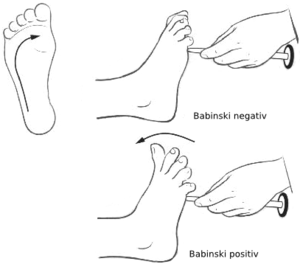 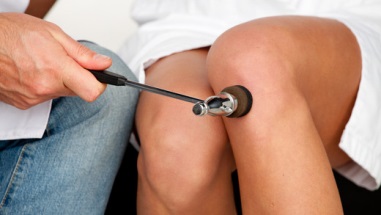 http://www.123rf.com/photo_9045586_the-neurologist-testing-knee-reflex-on-a-female-patient-using-a-hammer.html
http://www.wikiskripta.eu/index.php/Babinsk%C3%A9ho_reflex
Příklady reflexů

Některé smyslové reflexy
Zornicové reakce
Reakce na světlo – zúžení (mióza) osvícené zornice i zornice neosvícené (symetricky)
Konvergence - přiblížení prstu k oku vede k zúžení zornice
Reakce na bolest – silná bolest vede k rozšíření zornice (mydriáza)

Vestibulookulární reflex – při pohybu s hlavou dochází k rotaci očních bulbů v opačném směru
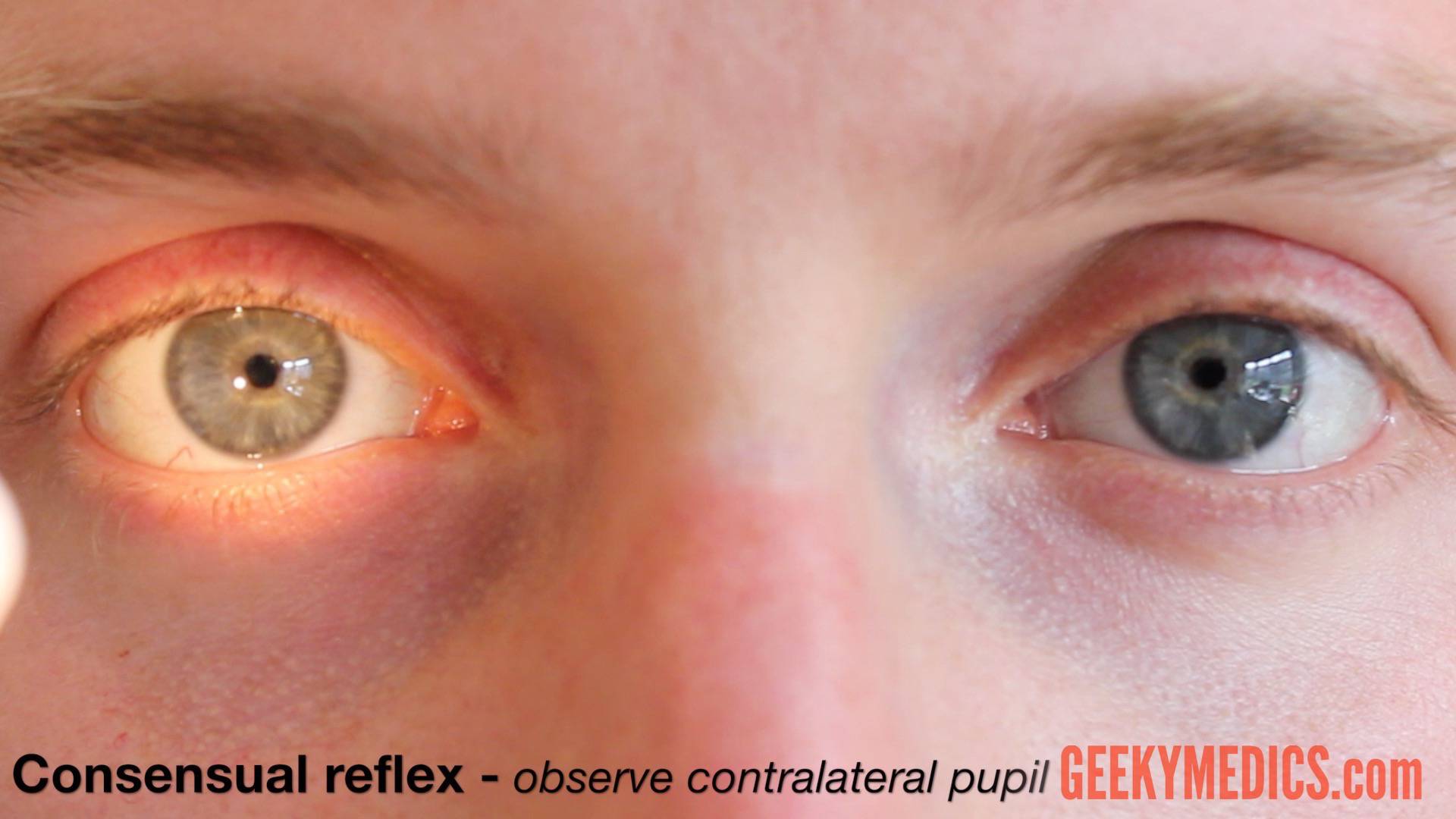 http://geekymedics.com/eye-examination-osce-guide/
Drogy, jedy, receptory ANS a reflexy (bonus, netřeba znát)
mioza – zúžení zornic – parasympatikus
mydriáza – rozšíření zornic - sympatikus
Tady zornicové reflexy vážně fungovat nebudou
Heroin – opiáty – opioidní receptory  - adaptivní
Ve své důsledku inhibují vylití noradrenalinu ze zakončení sympatických nervových vláken – inhibice efektu sympatiku - mioza
Atropin (beladona) - mydriáza - tlumí muskarinové receptory, na které se váže acetylcholin – inhibice aktivity parasympatiku
Kokain, pervitin, extáze – mydriáza – vyšší koncentrace katecholaminů (sympatických neuromediátorů)
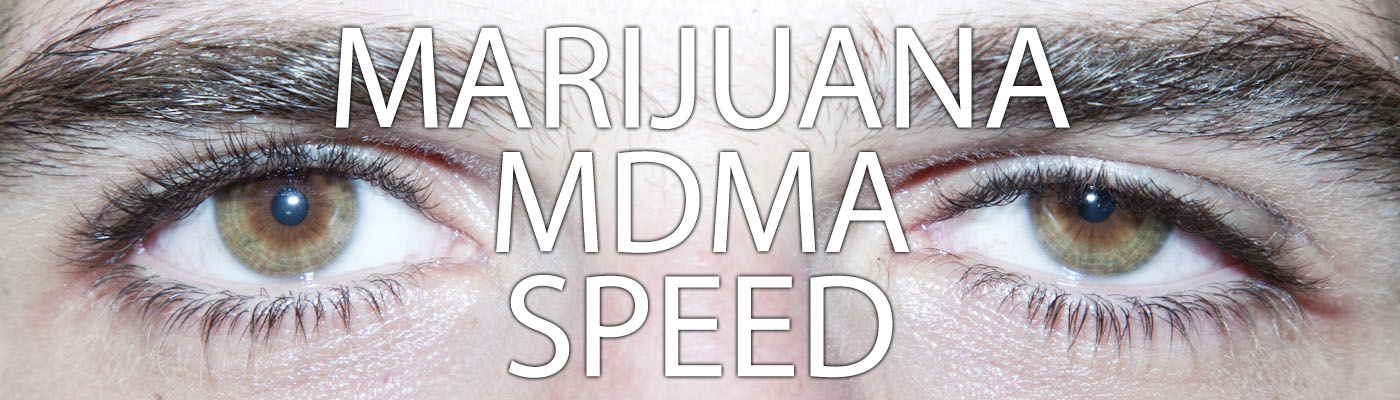 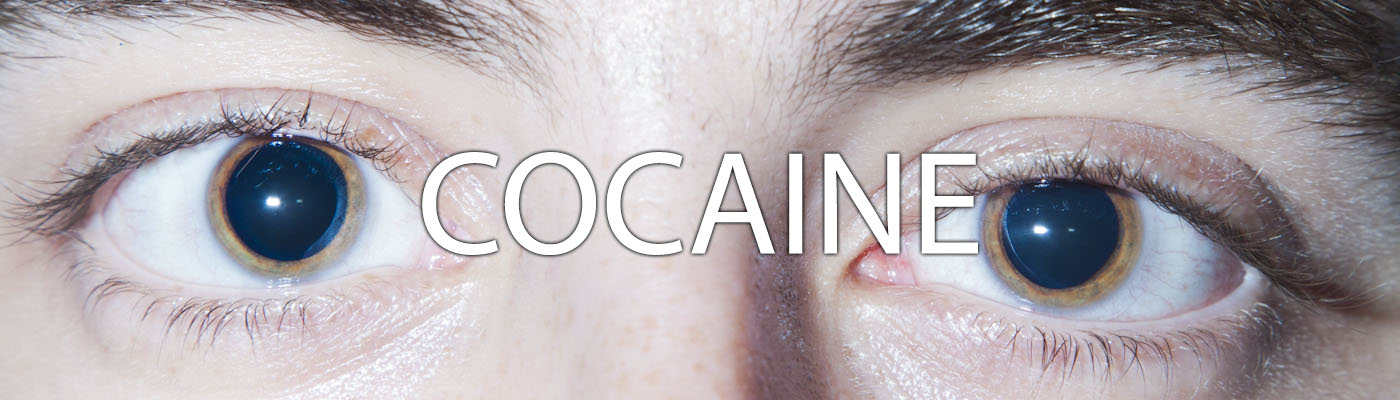 Vyšetřování reflexů
Důvod: 
Topologie poškození - reflexní dráha je přesně anatomicky daná. Porucha ve vybavitelnosti reflexu je známkou poškození nervových drah nebo integračních center. 
Snížená vybavitelnost může nastat i při hypofunkci štítné žlázy (pomalejší vedení vzruchu)
Diagnostika mozkové smrti – např. zornice jsou dilatované a nereagují na osvit, chybí vestibulookuálrní reflex, …

Hodnotíme:
Vybavitelnost reflexu – je-li reflex vybavitelný (může chybět v určitém procentu i u zdravých jedinců)
Kvantitativní změny – jaká je síla odezvy (hypo-, hyper-reflexie)
Kvalitativní změny – dostáváme-li očekávanou odpověď, případně dostáváme-li opakovaně jinou odpověď  
Symetrie reflexu – u oboustranných reflexů hodnotíme, jestli je odpověď na obou stranách těla stejná 
Chybějící reflex je menší zlo, než kvalitativní změny reflexu

Zesilovací manévry – umožňují zlepšit vybavitelnost reflexu – zvýšení antagonistického svalu nebo odvedení pozornosti vyšetřovaného
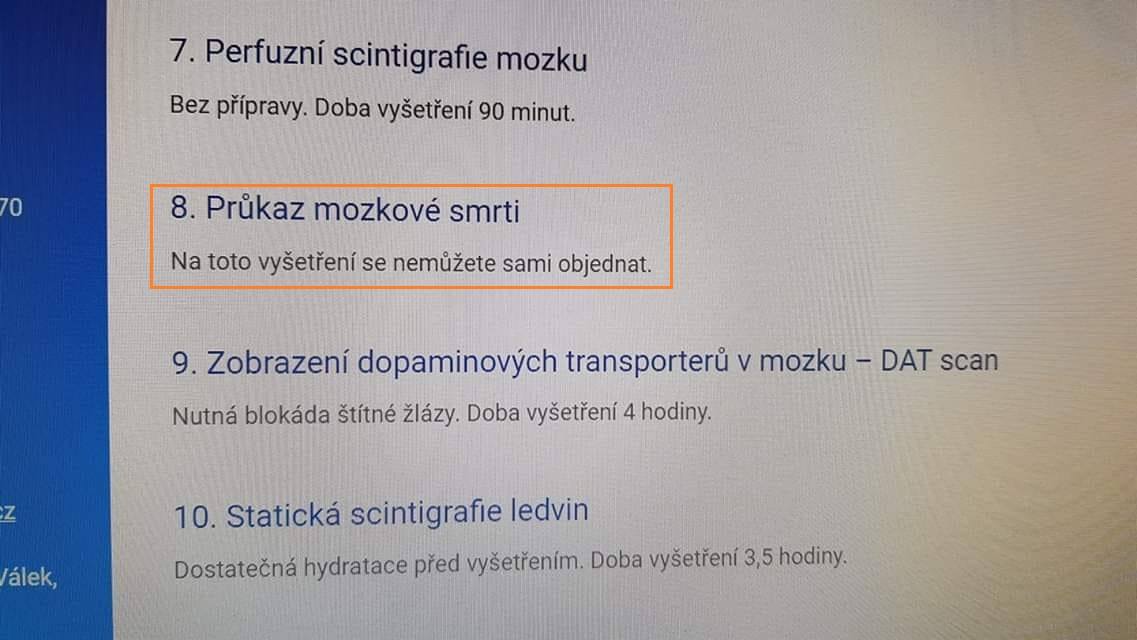 Mono nebo bisynaptické reflexy
Jsou rychlé a jejich odpověď je stále stejná
Obvykle fungují na principu vše nebo nic

Polysynaptické reflexy
Čím více nervových center se zapojuje do reflexu, tím větší jsou rozdíly v intenzitě a charakteru odpovědi
Čím silnější je podnět, tím silnější je odpověď (slabé dráždění dýchacích cest vyvolá slabé pokašlávání, silné dráždění pak záchvat kašle)
Čím silnější je podnět, tím rychlejší je odpověď (silný podnět vyvolá okamžité zakašlání)
Síla a rychlost odpovědi reflexu vzniká díky časové i prostorové sumaci AP aferentních drah
Iradiace do více efektorů v závislosti na síle podnětu (silné podráždění dýchacích cest vede k zapojení více efektorů – kromě mezižeberních svalů ještě svaly bránice a břicha)
Vegetativní reflexy
Zprostředkované autonomním nervovým systémem – sympatikus, parasympatikus
Eferentní nervová dráha se má jedno další přepojení v gangliu
Často jsou kombinována se somatickými reflexy

příklady
Kašel (kombinace se somatickým reflexem)
Dávivý reflex
Baroreflex
Okulokardiální reflex – zpomalení srdeční frekvence při stlačení očních bulbů
Zornicové reflexy, atd…
Nepodmíněné reflexy
Jsou vrozené a stereotypní, neměnné v průběhu života

Podmíněné reflexy
Naučené, složitější
Pro zachování reflexu je třeba opakování
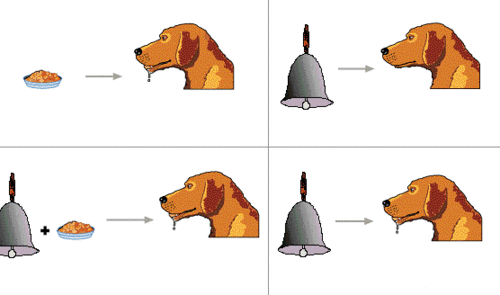 https://scanlov14.wikispaces.com/Pavlov
Odkazy
Napínací reflexy https://www.youtube.com/watch?v=0sqCIzuotWo
Babinského a plantární reflex:
https://www.youtube.com/watch?v=HnX4bH1WRHQ
https://www.youtube.com/watch?v=iV_a2WSbdM8
Vyšetření mozkové smrti:
https://www.youtube.com/watch?v=Nty6bICZlyA 
8:40 min  https://www.youtube.com/watch?v=qiZBGFWvv4E&t=524s
Vestibulookulární reflex
https://www.youtube.com/watch?v=j_R0LcPnZ_w
Pupilární reflex 3:25
https://www.youtube.com/watch?v=aM0ipmW3ikc